Практика применения механизмов инициативного бюджетирования на муниципальном уровне
Андреечев Игорь Сергеевич, 
заместитель руководителя администрации – директор правового департамента администрации Губернатора Архангельской области и Правительства Архангельской области 

2019
Правовым департаментом органам местного самоуправления муниципальных образований для применения в работе по вопросу инициативного бюджетирования  подготовлено и направлено информационное письмо «Об инициативном бюджетировании», содержащее
- анализ правотворчества в сфере ИБ, 
- обзор практик субъектов Российской Федерации и муниципальных образований в сфере ИБ, 
- ссылки на статьи (проекты, программы), имеющиеся в информационно-телекоммуникационной сети «Интернет» по вопросу ИБ
(информационное письмо от 5 ноября 2019 года № 09-03/1465)
механизм повышения эффективности бюджетных расходов в контексте государственной политики по реформированию бюджетного процесса и обеспечению долгосрочной сбалансированности и устойчивости бюджетов бюджетной системы Российской Федерации(проект Министерства финансов Российской Федерации)
Не эффективность действующих форм - публичные слушания по бюджету и отчету по нему - открытая и доступная информация (открытый бюджет, бюджет для граждан) Приказ Минфина России от 22 декабря 2015 года № 145н«Об утверждении Методических рекомендаций по представлению бюджетов субъектов Российской Федерации и местных бюджетов и отчетов об их исполнении в доступной для граждан форме»- не реализован механизм самообложения граждан
- способ решения острых проблем граждан в условиях ограниченности ресурсов - «иная форма» участия населения в осуществлении местного самоуправления - инструмент повышения эффективности бюджетных расходов - технология эффективного обращения граждан с властью и власти с гражданами
I этап: программа поддержки местных инициатив Всемирного банка, «Народная инициатива», «Народный бюджет», Партисипаторное бюджетирование II этап: апробирование в регионах (Республики Башкортостан, Северная Осетия (Алания), Карелия, Вологодская, Ульяновская, Тамбовская области ЕАО
Понятие инициативного бюджетирования
На законодательном уровне отсутствует определение понятия «инициативное бюджетирование», не определены его правовые основы

По общему правилу «инициативное бюджетирование» – это форма непосредственного участия населения в осуществлении местного самоуправления путем выдвижения инициатив по целям расходования определенной части бюджетных средств
Законодательные инициативы Министерства финансов Российской Федерации
для придания механизма ИБ официального статуса 
предлагается внести изменения 
в ряд основополагающих нормативных правовых актов: 
Бюджетный кодекс Российской Федерации 
Федеральный закон от 6 октября 2003 года № 131-ФЗ «Об общих принципах организации местного самоуправления в Российской Федерации» (далее – Федеральный закон № 131-ФЗ)
На портале проектов нормативных правовых актов (http://regulation.gov.ru) 
размещен проект федерального закона «О внесении изменений в Федеральный закон «Об общих принципах организации местного самоуправления в Российской Федерации» (не внесен для рассмотрения Государственной Думой Федерального Собрания Российской Федерации)

Предлагается внести изменения в главу 8 Федерального закона  № 131-ФЗ, предусматривающие законодательное закрепление понятий «инициативные проекты» и «инициативные платежи»
Инициативный проект – мероприятие (комплекс мероприятий) по решению вопросов местного значения на территории (части территории) муниципального образования, инициированное и отобранное жителями муниципального образования (его части) через установленные законодательством Российской Федерации организованные формы осуществления местного самоуправления, финансовое обеспечение реализации которого осуществляется за счет средств бюджета муниципального образования.

Инициативные платежи - денежные средства граждан, индивидуальных предпринимателей и юридических лиц, образованных в соответствии с законодательством Российской Федерации, уплачиваемые на добровольной основе и зачисляемые в соответствии с Бюджетным кодексом Российской Федерации в местный бюджет в целях реализации инициативных проектов
Концепция развития и регулирования инициативного бюджетирования в Российской Федерации 
(одобрена на заседании Рабочей группы Минфина России по развитию проекта «Бюджет для граждан», протокол № 1 от 27 апреля 2016 года)
https://docplayer.ru/63729686-Koncepciya-razvitiya-i-regulirovaniya-iniciativnogo-byudzhetirovaniya-v-rossiyskoy-federacii.html

Цель концепции - содействие формированию программы развития и регулирования инициативного бюджетирования в Российской Федерации и деятельности органов власти субъектов Российской Федерации по использованию существующих и разработке новых практик участия граждан в бюджетном процессе
Основные задачи концепции:


1) координация деятельности основных участников развития и регулирования ИБ на территории Российской Федерации;

2) определение роли ИБ в деятельности по вовлечению граждан в бюджетный процесс;

3) систематизация характеристик процесса развития ИБ;

4) определение механизма участия граждан в решении бюджетных вопросов через выявление устойчивого набора процедур участия и способов и методов организации процесса;

5) определение основных направлений реализации ИБ;

6) установление комплекса деятельности по развертыванию и регулированию ИБ, его организационной структуры и инструментов

6) систематизация экономических и социальных эффектов, выявленных в ходе реализации проектов ИБ

7) разработка набора параметров описания программ и практической реализации ИБ в субъектах Российской Федерации
Основные принципы ИБ по концепции:

1. Принцип эффективности использования бюджетных средств
При составлении и исполнении бюджетов участники бюджетного процесса в рамках установленных им бюджетных полномочий должны исходить из необходимости достижения заданных результатов с использованием наименьшего объема средств (экономности) и (или) достижения наилучшего результата с использованием определенного бюджетом объема средств (результативности).

    2. Принцип прозрачности (открытости)
Обязательное опубликование в средствах массовой информации утвержденных бюджетов и отчетов об их исполнении, полноту представления информации о ходе исполнения бюджетов, а также 
доступность иных сведений о бюджетах, а также обязательная открытость для общества проектов бюджетов
3. Принцип равной доступности

Каждый имеет равные права на участие в основных мероприятиях  ИБ права на доступ к информационным материалам и консультативную поддержку

4. Принцип комплексности деятельности
Все участники процесса развития и регулирования ИБ действуют одновременно и в соответствии со своими собственными задачами, опираясь при этом на общие принципы, универсальные инструменты и апробированные механизмы участия граждан в практиках

5. Принцип инициативности 
Участие в мероприятиях, реализуемых в рамках программ развития и регулирования ИБ, носит инициативный, заявительный характер. Все участники принимают решение о запуске ИБ самостоятельно, выдвигая идеи и подавая заявки на участие в мероприятиях ИБ без давления извне.
Инициативное бюджетирование включено вОсновные направления деятельности Правительства России, утвержденные Правительством России  29 сентября 2018 годав качестве мероприятия по «внедрению и обучению механизмам участия граждан Российской Федерации в решении вопросов социально-экономического развития соответствующих территорий на основе широко распространенной в мире концепции партисипаторного (инициативного) бюджетирования»(рост доли субъектов Российской Федерации, утвердивших программу (мероприятия) по развитию инициативного бюджетирования в составе государственных программ субъекта Российской Федерации, в общем количестве субъектов Российской Федерации до 50 процентов)
Постановление Правительства России от 15 апреля 2014 года № 320 «Об утверждении государственной программы Российской Федерации «Управление государственными финансами и регулирование финансовых рынков»показатель 1.4 «Количество субъектов Российской Федерации, утвердивших в составе нормативных правовых актов программы (мероприятия) о реализации на их территории инициативного бюджетирования» (с 33 до 62 регионов)повышение информированности граждан овозможности участвовать в практиках инициативного бюджетирования	В целях повышения прозрачности информации в сфере управления общественными финансами, а также обеспечения вовлечения граждан в обсуждение бюджетных решений и осуществление контроля за эффективностью и результативностью их исполнения предусматриваются:- содействие созданию условий для реализации практики инициативного бюджетирования на уровне субъектов Российской Федерации и муниципальных образований;
Концепция повышения эффективности бюджетных расходов в 2019 - 2024 годахраспоряжение Правительства России от 31 января 2019 года N 117-р Субъектам Российской Федерации и органам местного самоуправления рекомендовано руководствоваться Концепцией при формировании документов, определяющих направления повышения эффективности бюджетных расходов
Основные мероприятия Концепции
определение правовых основ ИБ и наделение органов государственной власти субъектов Российской Федерации и органов местного самоуправления полномочиями по установлению особенностей реализации ИБ;
включение ИБ в состав возможных механизмов реализации различных мероприятий, направленных в том числе на развитие городской среды;
разработка методических рекомендаций для органов государственной власти субъектов Российской Федерации, органов местного самоуправления и граждан по подготовке и реализации проектов ИБ;
обобщение и распространение лучших региональных (муниципальных) практик реализации проектов ИБ;
формирование и обеспечение свободного доступа к обучающим и информационным материалам по практикам ИБ для граждан –потенциальных участников этих практик и их организаторов
Методические рекомендации органам исполнительной власти субъектов Российской Федерации и органам местного самоуправления, способствующие увеличению доходной базы бюджетов субъектов Российской Федерации и муниципальных образований 2.2. Активизация работы по выявлению потенциальных доходных источников бюджетов.… внедрение передового опыта других регионов по реализации проектов, частично финансируемых за счет инициативных платежей граждан в порядке инициативного бюджетирования2.2.7. Внедрение передового опыта регионов по реализации проектов, частично финансируемых за счет инициативных платежей граждан.Ряд проблем местного уровня может быть решен и решается с использованием самообложения граждан.Регионам и муниципалитетам при этом рекомендуется развивать институты софинансирования и самообложения граждан, уделяя особое внимание инициативному бюджетированию, т.е. бюджетному софинансированию инициатив, возникающих и получающих поддержку на местах в виде инициативных платежей граждан. Добровольный характер таких платежей позволяет избежать проблем с организацией самообложения.Для успешного применения подобного опыта необходимо разработать предложения по его внедрению и утвердить соответствующий законодательный и (или) нормативный правовой акт в соответствующем регионе и муниципальном образовании.В ходе разработки предложений рекомендуется учитывать открытость и прозрачность процедур отбора проектов и расходования средств.
Комитет гражданских инициатив 
Портал «Инициативное бюджетирование» - база практик гражданских инициатив по решению вопросов местного значения при непосредственном участии граждан: http://budget4me.ru
Главный акцент портала – повышение эффективности бюджетных расходов за счет вовлечения граждан в процессы принятия решений на местном уровне и усиление общественного контроля.
На данном портале размещены информационные материалы и статьи по ИБ, материалы конференций по ИБ, новости субъектов Российской Федерации и муниципальных образований на тему ИБ
Основные критерии отнесения практики к ИБ
проекты выдвигаются жителями муниципального образования (инициативной группой);
в финансировании проектов задействован областной и местный бюджеты;
жители на добровольной основе могут принять участие в софинансировании проекта в разных формах (инициативные платежи, иные имущественные и (или) нематериальные вложения граждан);
в софинансировании проектов могут принимать участие индивидуальные предприниматели и юридические лица;
проекты для финансирования отбираются на основе конкурса с заранее обозначенными критериями;
мнение жителей учитывается при отборе проектов (голосование);
жители реализуют право общественного контроля за реализацией отобранных проектов
Ожидаемые эффекты от внедрения  ИБ
социальные
экономические
Повышение эффективности расходования бюджетных средств

Повышение сохранности реализованных проектов (бережная эксплуатация и контроль объектов)

Привлечение дополнительного финансирования
Вовлеченность граждан в бюджетный процесс

Повышение уровня доверия граждан к власти

Снижение иждивенческих настроений граждан
Региональные практики 
1) закон Московской области от 19 октября 2018 года № 170/2018-ОЗ  «О развитии инициативного бюджетирования в Московской области»;
2) закон Пермского края от 2 июня 2016 года № 654-ПК «О реализации проектов инициативного бюджетирования в Пермском крае»;
3) закон Кемеровской области от 14 ноября 2018 года № 90-ОЗ «О реализации проектов инициативного бюджетирования в Кемеровской области»
4) областной закон Ростовской области от 1 августа 2019 года № 178-ЗС «Об инициативном бюджетировании в Ростовской области»
5) областной закон Ленинградской области от 15 января 2018 года № 3-оз «О содействии участию населения в осуществлении местного самоуправления в иных формах на территориях административных центров и городских поселков муниципальных образований Ленинградской области».
В законах определены:
- цели, задачи и принципы ИБ;
- порядок выбора жителями проектов ИБ;
- порядок проведения конкурсного отбора проектов ИБ;
- порядок финансирования проектов ИБ;
- порядок контроля за использованием выделенных субсидий на проекты ИБ
Доклад Минфина РФ о лучшей практике развития ИБ в субъектах РФ и муниципальных образованиях в 2019 году (размещен на официальном сайте Минфина России)

Приведен перечень из 33 субъектов Российской Федерации, включивших ИБ в состав своих государственных программ.

Основные типы государственных программ, включающих мероприятия ИБ

государственные программы в сфере управления региональными (государственными) финансами (например, Республика Тыва, Алтайский Край);

государственные программы развития местного самоуправления (например, Красноярский край);

государственные программы региональной политики: государственного управления, развития территорий, направленные на содействие развитию гражданского общества, межнациональных отношений (например, Кировская область);

отраслевые государственные программы, включающие региональные проекты «Формирование комфортной городской среды» и «Устойчивое развитие сельских территорий» (например, Тамбовская область);

государственные программы, направленные на экономическое развитие территорий (например, Иркутская область).
Проекты субъектов Российской Федерации  по ИБ

Ярославская область (губернаторский проект «Решаем вместе!» (указ Губернатора Ярославской области от 20 февраля 2017 года № 50);

Тульская область (постановление Правительства Тульской области от 1 октября 2013 года № 521 «Об утверждении положения о проекте «Народный бюджет» в Тульской области»);

Воронежская область (постановление Правительства Воронежской области от 31 августа 2017 года № 678 «О реализации проектов по поддержке местных инициатив на территории муниципальных образований Воронежской области в рамках развития инициативного бюджетирования»);
Проекты субъектов Российской Федерации  по ИБ


Оренбургская область (Приоритетный проект «Вовлечение жителей муниципальных образований Оренбургской области в процесс выбора и реализации проектов развития общественной инфраструктуры, основанных на местных инициативах» (утвержден советом при Губернаторе Оренбургской области по стратегическому развитию и приоритетным проектам (программам), протокол № 1 от 21 декабря 2017 года)

Ульяновская область (Региональный приоритетный проект «Поддержка местных инициатив на территории Ульяновской области» (Паспорт проекта утвержден Губернатором от 26 декабря 2018 года №86-п/п) в рамках Государственной программы Ульяновской области «Управление государственными финансами Ульяновской области» на 2015-2021 годы
Проекты реализуется по следующим направлениям:

автомобильные дороги местного значения;

объекты жилищно-коммунальной инфраструктуры;

муниципальные учреждения культуры и образования, физической культуры и спорта;

объекты благоустройства и озеленения территории населенных пунктов, места массового отдыха;

объекты социально-бытового обслуживания населения
Основные задачи проектов:

- решение социально значимых проблем;

- повышение эффективности расходования бюджетных средств;

- усиление взаимодействия органов местного самоуправления и жителей;

- информационная открытость деятельности органов местного самоуправления;

- повышение качества решения вопросов местного значения;

- усиление контроля со стороны населения;

- рост удовлетворённости населения качеством работы органов местного самоуправления
Реализация проектов с использованием механизмов ИБ на местном уровне
В 2018 году 91 муниципальная практика ИБ реализовывалась на территории 24 субъектов Российской Федерации. Наиболее активными субъектами Российской Федерации, где на местном уровне реализовываются проекты с использованием механизмов ИБ являются Свердловская, Брянская и Воронежская области, Чувашская Республика, Ханты-Мансийский автономный округ – Югра.

1.Свердловская область:

Порядки проведения конкурсного отбора и финансирования проектов ИБ приняты администрацией муниципального образования «Город Екатеринбург» (постановление от 21.09.2018 года № 2345), администрацией городского округа Ревда (постановление от 18.09.2019 года № 2506), администрацией городского округа Красноуральск (постановление от 12.07.2018 года № 886), администрацией Серовского городского округа (постановление от 13.06.2018 года № 829), администрацией Невьянского городского округа (постановление от 15.04.2019 года № 589-п), администрацией Артемовского городского округа (постановление от 28.03. 2019 года № 317-ПА), администрацией городского округа Карпинск (постановление от 30.05.2018 года № 615), администрацией Арамильского городского округа (постановление от 18.06.2018 года № 265), администрацией Асбестовского городского округа (постановление от 7.03.2019 года № 143-ПА), администрацией Горноуральского городского округа (постановление от 26.09.2017 года № 1566), администрацией муниципального образования Алапаевское (постановление от 22.05.2018 года № 389).
Порядки содержат в себе:
порядок организации конкурсного отбора;
порядок предоставления и расходования средств из местного бюджета на софинансирование проектов ИБ;
порядок предоставления и расходования субсидии из областного бюджета на софинансирование проектов ИБ;
порядок отчетности и контроля за использованием средств, направленных на реализацию проекта ИБ;
формы документов для участия в конкурсном отборе проекта ИБ.

Определено, что проект ИБ является таковым при одновременном выполнении следующих условий:
цели и задачи проекта соответствуют стратегическим приоритетам развития муниципального образования;
проект прошел обсуждение жителями муниципального образования и получил их поддержку;
инициаторы принимают непосредственное участие в реализации проекта, в том числе в его финансировании, и осуществлении контроля за его реализацией;
проект софинансируется за счет средств населения, юридических лиц и (или) индивидуальных предпринимателей.
2.Чувашская Республика:

       Положения о реализации ИБ и о проведении конкурсного отбора проектов ИБ утверждены администрацией города Новочебоксарска (постановление от 26.12.2018 года № 1906), администрацией города Чебоксары (постановление от 9.02.2018 года № 201), администрацией города Шумерля (постановление от 1.03.2018 года № 173).
  
ЦЕЛЬ:
      активизация участия жителей в осуществлении местного самоуправления и решении вопросов местного значения посредством реализации на территории проектов ИБ.          
ЗАДАЧИ:
повышение эффективности бюджетных расходов за счет вовлечения жителей в процессы принятия решений на местном уровне и усиление гражданского контроля за деятельностью органов местного самоуправления в ходе реализации проектов ИБ;
повышение открытости деятельности органов местного самоуправления;
развитие взаимодействия органов местного самоуправления и населения.

ПРИНЦИПЫ:
конкурсность отбора проектов ИБ;
равная доступность для всех жителей муниципального образования в выдвижении проектов ИБ для участия в конкурсном отборе;
открытость и гласность процедур проведения конкурсного отбора
СХЕМА:
       Отбор проектов инициируются на собраниях жителей, ТОС, ТСЖ
       отобранные проекты направляются в конкурсную комиссию
     победителями конкурсного отбора признаются проекты, набравшие по наибольшее количество баллов в соответствии с критериями оценки проектов ИБ.    
 
ФИНАНСИРОВАНИЕ: 
      Финансирование проектов ИБ осуществляется в денежной форме за счет средств республиканского бюджета Чувашской Республики, местного бюджета, населения муниципального образования, ТОС, ТСЖ, юридических лиц, индивидуальных предпринимателей, общественных организаций в рамках действующего законодательства Российской Федерации.

УРОВЕНЬ СОФИНАНСИРОВАНИЯ ПРОЕКТОВ ИБ:
       за счет средств местного бюджета не более 75 % стоимости проекта (части проекта)
      за счет средств жителей, ТОС, ТСЖ, юридических лиц, индивидуальных предпринимателей, общественных организаций не менее 5 %стоимости проекта (части проекта).
ПРАКТИКА МНИЦИАТИВНОГО БЮДЖЕТИРОВАНИЯ
В АРХАНГЕЛЬСКОЙ ОБЛАСТИ 

В Архангельской области практика ИБ в основном сводится через практику развития территориального общественного самоуправления:

Областной закон от 22 февраля 2013 года № 613-37-ОЗ «О государственной поддержке территориального общественного самоуправления в Архангельской области»;

Концепция развития территориального общественного самоуправления в Архангельской области до 2020 года, утвержденная постановлением Правительства Архангельской области от 22 июля 2014 года № 291-пп;

Государственная программа Архангельской области «Развитие местного самоуправления в Архангельской области и государственная поддержка социально ориентированных некоммерческих организаций (2014 –2020 годы)», утвержденная постановлением Правительства Архангельской области от 8.10.2013 года № 464-пп (подпрограмма № 2 «Развитие территориального общественного самоуправления в Архангельской области»)
Областной закон от 18 февраля 2019 года № 57-5-ОЗ
«Об утверждении Стратегии социально-экономического развития Архангельской области до 2035 года»
Проект направлен на повышение уровня респонсивности власти - ее способности как институциональной системы отзываться на воздействие социальной среды и требования общества. В рамках проекта предусмотрена реализация мер, направленных на повышение открытости, доступности и прозрачности деятельности органов государственной власти Архангельской области и органов местного самоуправления, увеличение возможности участия населения в государственном управлении, формирование и развитие социального капитала муниципальных образований.

Задачи проекта
Формирование механизмов инициативного бюджетирования.
Поддержка социально значимых инициатив населения и положительных примеров территориального общественного самоуправления.

В результате
Будут улучшены институциональные условия гражданского участия, а именно преобразована структура формальных, правовых и организационных возможностей для проявления инициатив граждан и их объединений по изменению условий общественной жизни, а также развития диалоговых отношений между населением и государством.
Будет обеспечено повышение открытости, доступности и прозрачности деятельности органов государственной власти Архангельской области и органов местного самоуправления, а также расширены возможности вовлечения граждан в процесс принятия и реализации решений в сферах государственного управления и местного самоуправления.
К 2035 году не менее 70 процентов населения Архангельской области будет позитивно оценивать деятельность органов публичной власти - органов государственной власти Архангельской области и органов местного самоуправления.
БЮДЖЕТ ТВОИХ ВОЗМОЖНОСТЕЙ

В муниципальном образовании «Город Архангельск» с 2018 года реализуется проект инициативного бюджетирования «Бюджет твоих возможностей» 
https://www.arhcity.ru/?page=2371/0.





Паспорт проекта «Бюджет твоих возможностей» утвержден распоряжением главы муниципального образования «Город Архангельск»  от 14.06.2018 года № 1819р.
Положение о проекте «Бюджет твоих возможностей» утверждено  постановлением  администрации муниципального образования «Город Архангельск» от 22.05.2018 года № 643
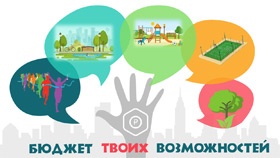 ОСНОВНЫЕ ЭТАПЫ РЕАЛИЗАЦИИ ПРОЕКТА

сбор заявок на участие в Проекте
отбор инициатив для проведения их экспертизы
экспертиза инициатив
голосование и отбор инициатив для включения в проект городского бюджета на очередной финансовый год и плановый период
реализация инициатив
Проект предусматривает отбор при участии жителей муниципального образования «Город Архангельск» и реализацию в очередном финансовом году инициатив по развитию муниципального образования «Город Архангельск» за счет бюджетных ассигнований, предусмотренных на эти цели в городском бюджете на очередной финансовый год и плановый период, в том числе за счет безвозмездных поступлений от физических и юридических лиц.

Предварительный объем бюджетных ассигнований городского бюджета на реализацию инициатив на очередной финансовый год устанавливается бюджетной комиссией администрации муниципального образования «Город Архангельск» и не может превышать 5 млн. рублей.

Целью Проекта является развитие механизмов взаимодействия органов местного самоуправления и жителей муниципального образования «Город Архангельск», повышение уровня доверия жителей к органам местного самоуправления муниципального образования «Город Архангельск» за счет их участия в решении вопросов местного значения.

Участниками Проекта могут являться физические лица старше 18 лет, проживающие на территории муниципального образования «Город Архангельск», подавшие  заявку на участие в Проекте с описанием инициативы.
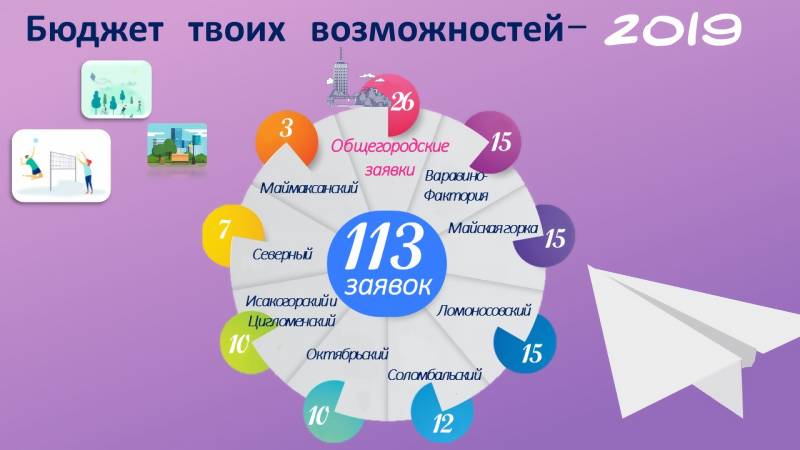 Благодарю за внимание!